CE 3372 water systems design
LeSSON 3: DEMAND ESTIMATION
outline
Water Demand(s)
Water supply demands
Uses
Withdrawl
Removal from stream, lake, or aquifer to supply user(s) – water is moved to satisfy the use
Non-Withdrawl
On-site uses for navigation, recreation – water can stay in same location to satisfy use
Consumptive
Fraction of withdrawl that is no longer available for further use – incorporated into crops and animals (actual biomass); industrial processes (heat exchange)
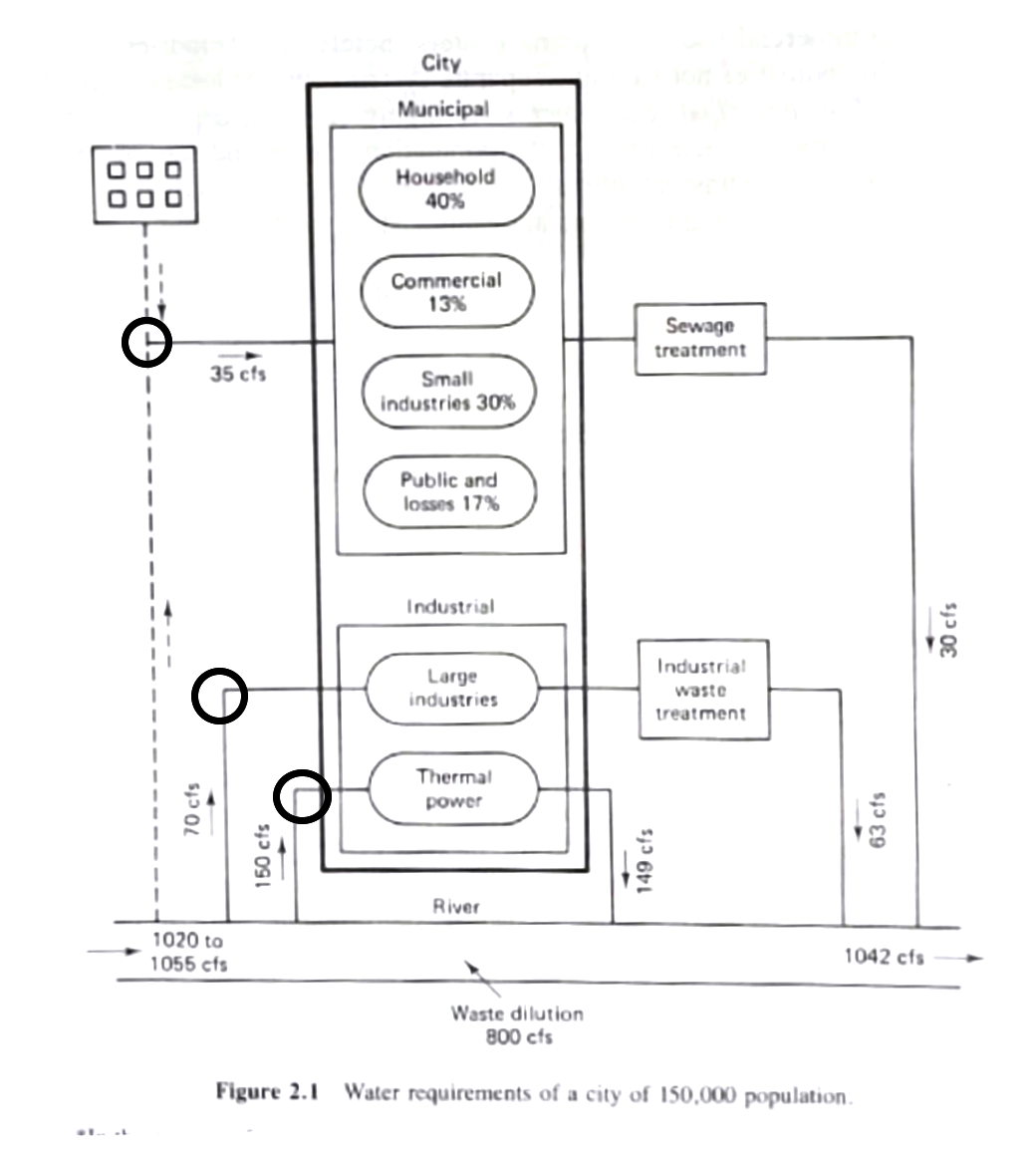 Water needs for a city
Consider some generic urban area
Municipal Requirements
Large Industrial Requirements
Waste Assimilation Requirements
Municipal requirements
The municipal requirements are related to the number of users by means of the simple relation:



Where V=volume, P=population, V/P = volume per person (used).
Population forecasting (graphical)
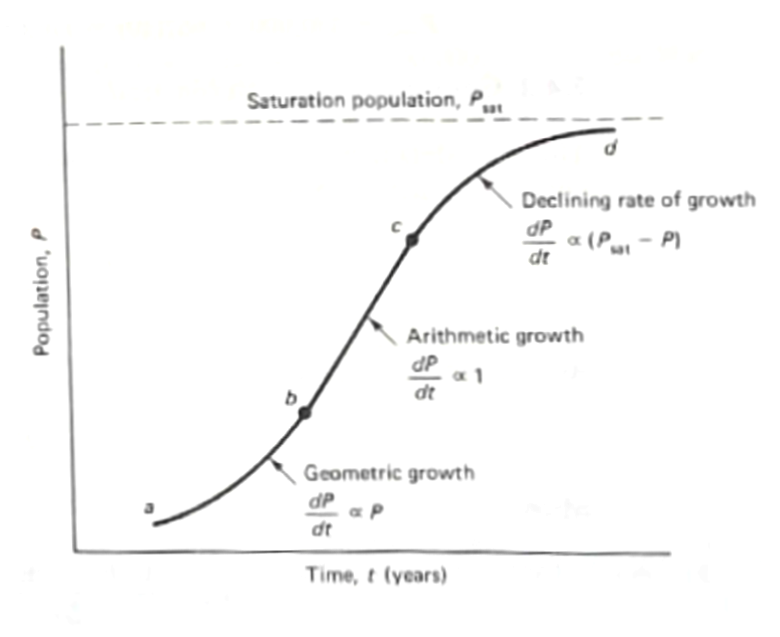 Short-term forecasting
Declining growth
Arithmetic growth
Geometric growth

Same arithmetic as substrate limited growth that you learn in Envriomental Engineering
GEOMETRIC growth (mathematical)
When the growth curve is in the exponential phase



Where KP is the exponential growth constant
Arithmetic growth (mathematical)
When the growth curve is roughly a straight line, then 



Where KA is the slope of the growth curve
DECLINING growth (mathematical)
When the growth curve approaching the carrying capacity of the region



Where KD is the declining rate constant
Longer-term Forecasting
Naturally, none of the constants are convienently tabulated and historical census data are used both for short term forecasts – the US Census Bureau makes estimates of census values between the every decade census.
If the region has been around awhile (in the population sense) then the plot might be strightforward to construct.
Longer term adds the ratio and correlation techniques and component techniques
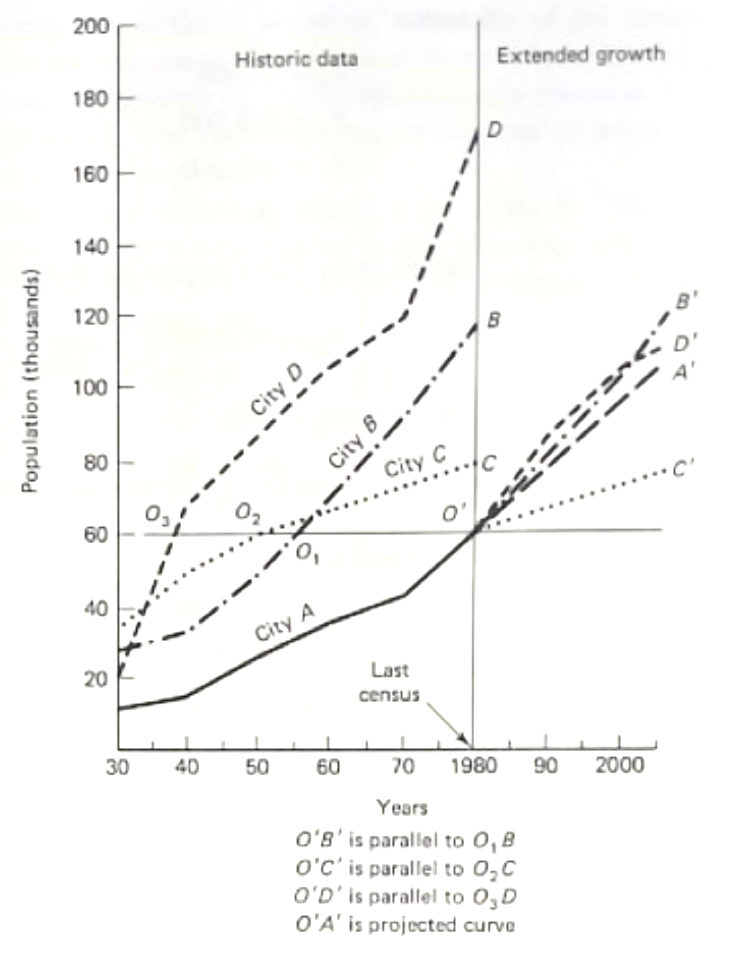 comparison forecasting
Geographically similar areas are used and projections are made by comparing these growth curves to the area of interest.  
Uncertainty that area of interest may not progress similarily to past growth of comparision areas.
Forecasting (Ratio/correlation)
Ratio (transposition) method is based on the ratio of observed populations of two study areas.



Correlation method fits (ordinary least squares on the populations or log-populations) to generate a predictive equation based on a reference population.
Forecasting (component)
Formal model of a population that considers birth rate (B), death rate (D), net migration rate (M) over a forecasting interval 


Non-trivial modeling activity 
Nice introduction to the mathematics in: Frauenthal, J.C. 1980. Introduction to Population Modeling. Birkhäuser, Boston, Basel, Stuttgart 186p.  ISBN 3-7643-3015-5
Water usage
The forcasting helps establish the target population to be served, next the use per person needs to be established.
Components include:
Avergae Daily Demand (by user category)
Hourly Variation
Fire Demand
Per capita water usage – design life
Design life varies by system component (or statute).
Maintenance/replacement needs to be planned for components that will fail within the overall design (service) life
Major components
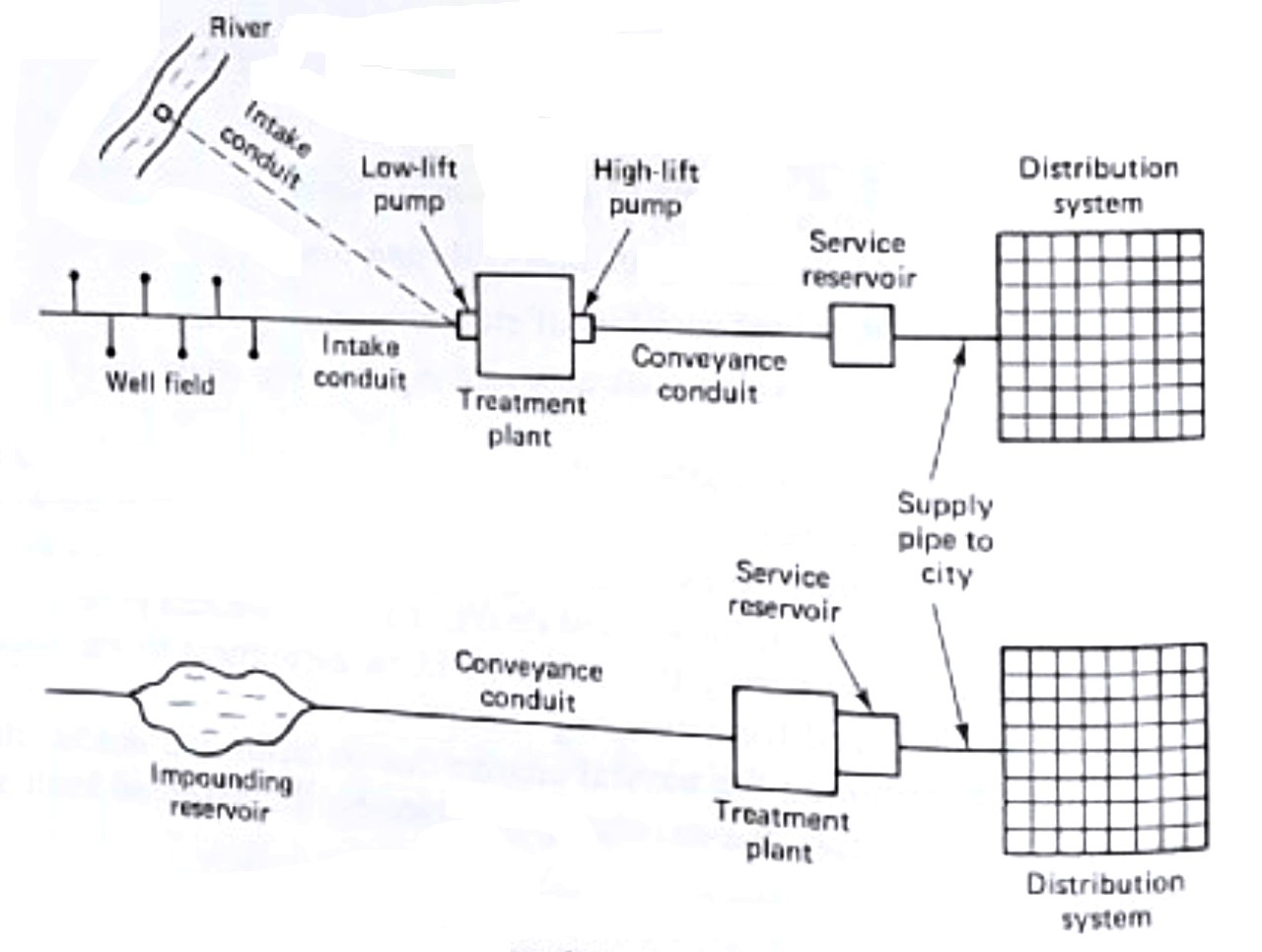 Components differ by system type.  
For example consider the two systems in the figure – there are some common components, however each system will have unique components to consider.
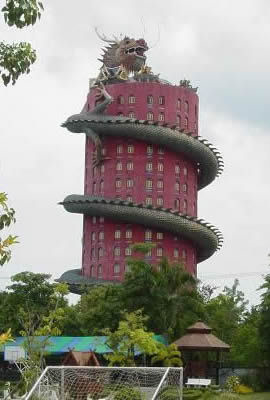 Average daily usage
Residential
Water for drinking, landscape, swimming, fires, street cleaning, etc.
Usually two demand peaks (morning and evening)
Commercial
Motels, hotels, offices, shopping centers
Usually less peak demand and less varied than residential
Industrial
Water for fabrication, cooling, petroleum refining, etc.
Water use depends on type of industry
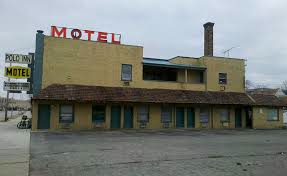 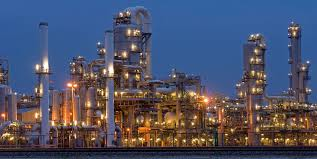 [Speaker Notes: When industrial requirements are relatively important (major user) they are usually considered separately]
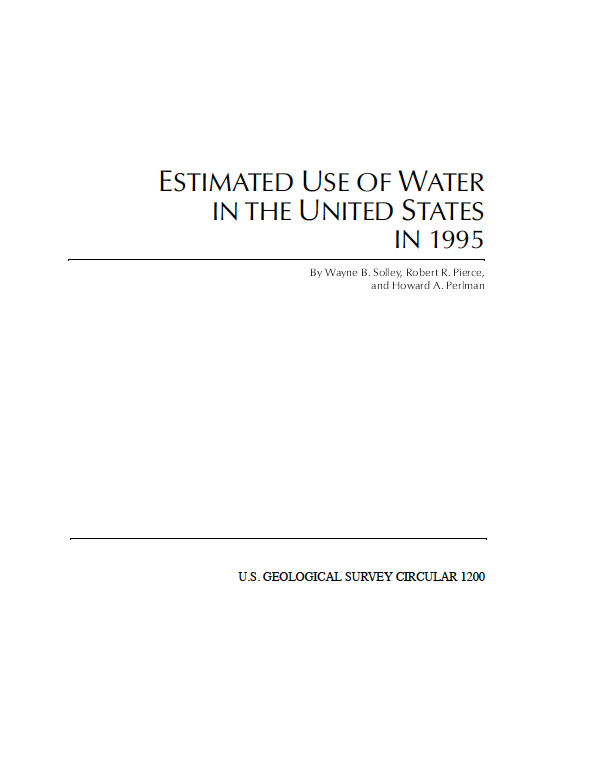 Average daily usage
Estimation tools: 
USGS Circular 1200
Authorative sources 
Approximation (for preliminary design)
Per-connection calculation
USGS Circular 1200
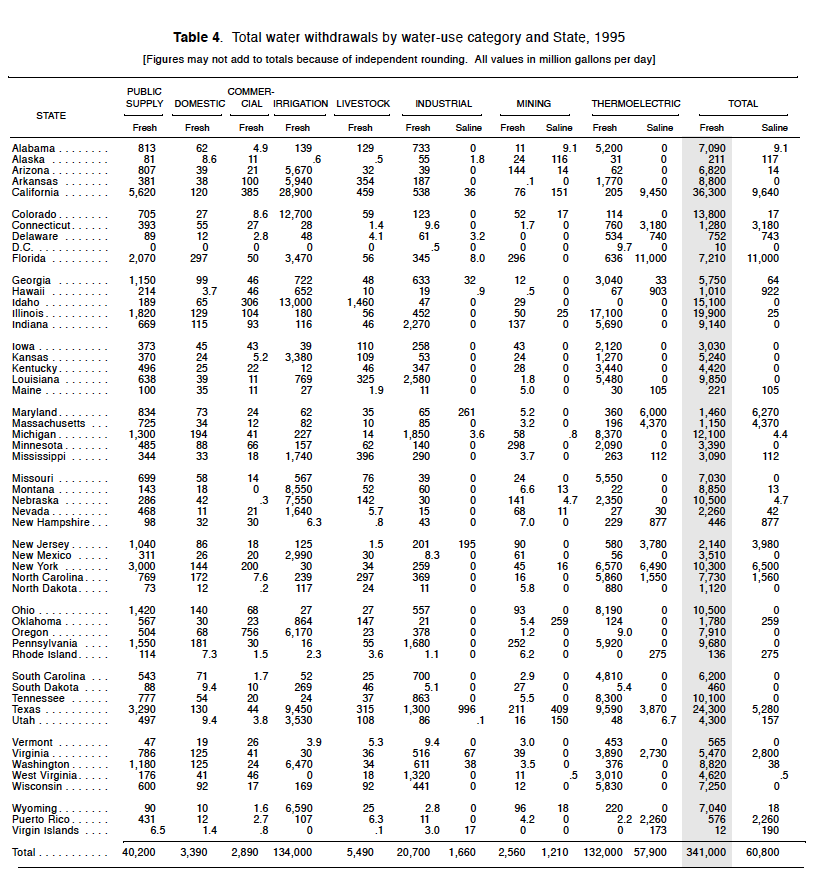 Contains maps and tables by location
Useful gross estimate tool
Average daily use (approximations)
Water Distribution Systems "Water Distribution Systems" in Land Development Handbook, Ed. S.O. Dewberry, Dewberry Inc., McGraw-Hill  -- has tables similar to:
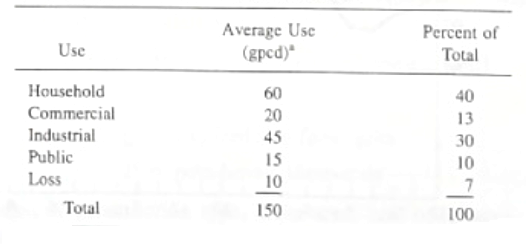 Per-connection (Plumber Estimate)
How Much Water Can You Actually Get?
Flow Rates are measured in gallons per minute (gpm).
For our purposes, we will talk about the amount of water that you can get through a pipe at a velocity of 8 feet per second (a standard velocity used to engineer a plumbing system).
Plumbing diameter will limit the flow rate you can get – the larger the pipe, the more water you can get. A home with 1″ plumbing can use substantially more water than a home with 3/4″ plumbing.
Inside home
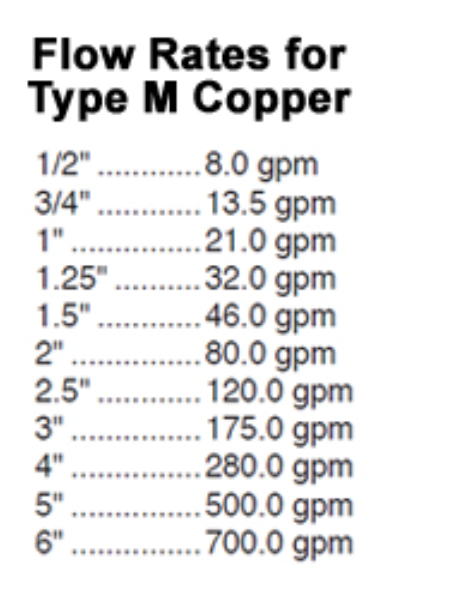 Meter to house
Per-connection (Plumber Estimate)
1. Think about the maximum number of fixtures and appliances you might operate at the same time.
2. Look at the chart to see how many gallons per minute each device requires.
3. Add up the flow rates for all the devices you selected.
You just figured out the PEAK FLOW RATE that you need.
Now, think about your continual water use, or water use that may run for more than 10 minutes. Add up the fixtures again, and you just calculated your SERVICE FLOW RATE.
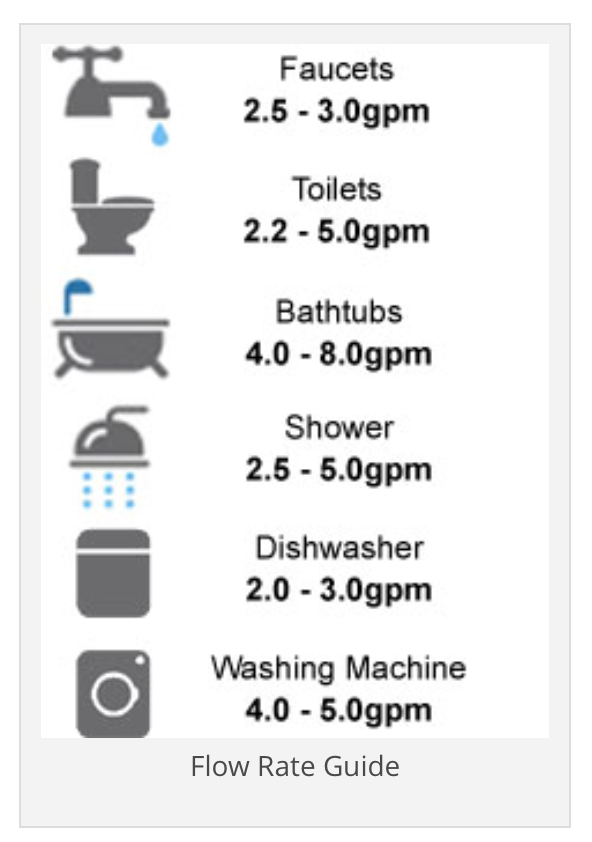 Per-connection (Rural Estimate)
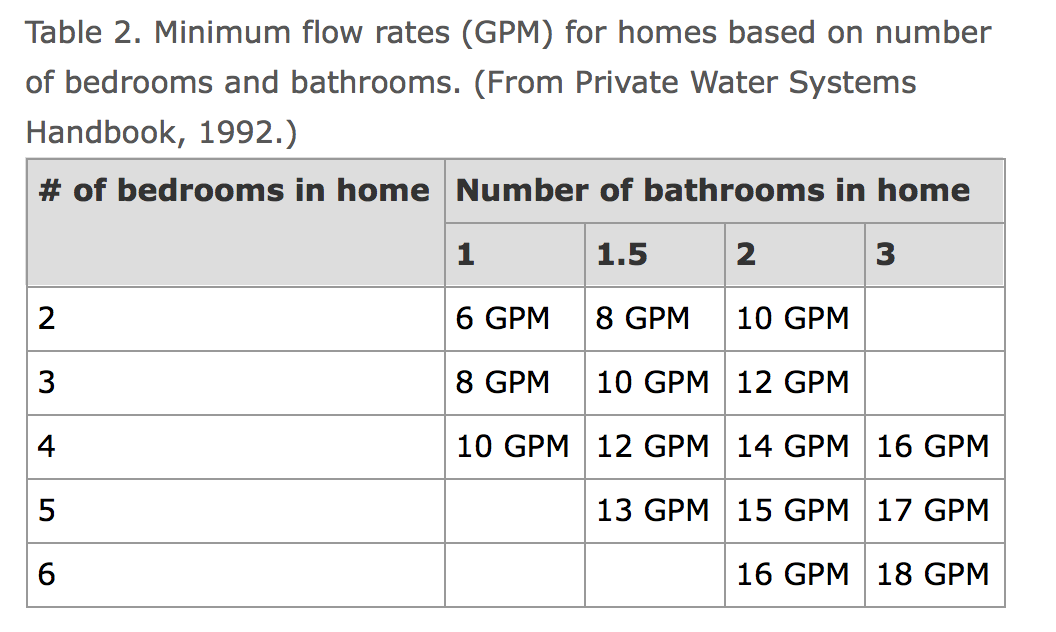 http://extension.psu.edu/natural-resources/water/drinking-water/best-practices/water-system-planning-estimating-water-use
Per-connection (TCEQ)
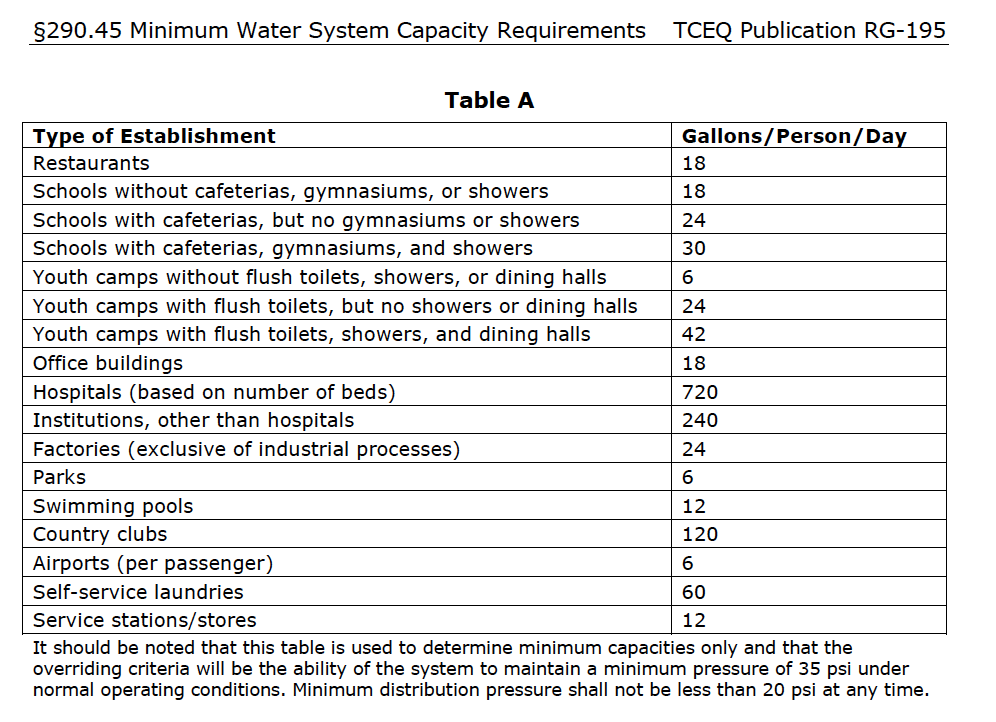 Usage variation (within a day)
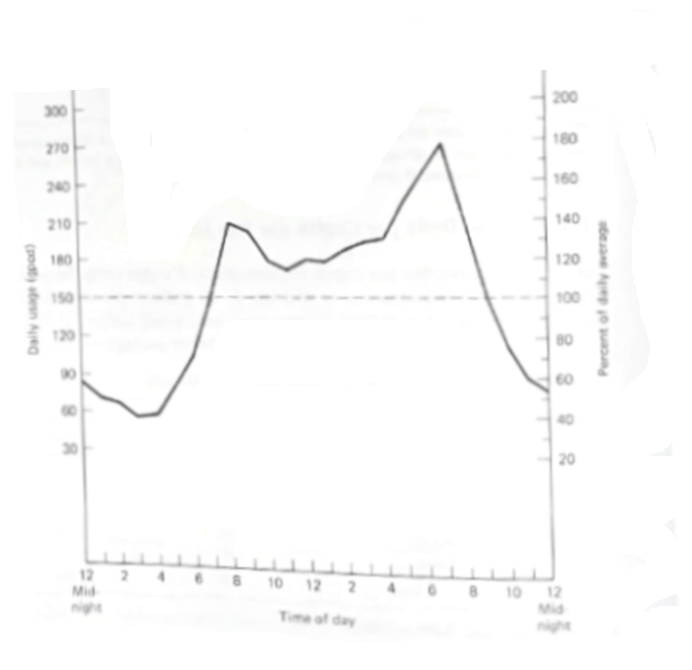 The average estimates are for long-duration (years) usage.  
Use changes with seasons, days within a week, and special cases (the big flush at half-time during the Superbowl)
Usage variation (within a day)
In absence of any supporting data one can employ a rule-of-thumb estimate



T is in units of days.  The rule-of-thumb is intended for use over a time frame for 1 hours up to 365 days.
Fire demand
Fire usage on an annual basis is probably negligible, but when fire demand arises the rate of withdrawl is high.   
Designers are required to design and build the system to be able to provide fire demand (hence service reservoirs will have excess capacity expressly to supply fire flow!)
Fire demand
Required flow rates are by:
Statute (consider the requirement in the Houston IDM for a fire hydrant)
Insurance organizations, for example:
Industrial demand
Large industries usually supply their own water
If the community will supply the industry, then industrial requirements will need to be estimated.
Waste assimilation demand
Treated (or even untreated) wastewater is eventually discharged back into the environment and this demand for assimilative capacity needs to be estimated.
Many methods are employed – TMDL, DO Sag, and similar modeling approaches.   
Preliminary values can be estimated by a simple linear relationship
Irrigation demand
Irrigation (Agricultural) – outside scope of this class but use categories are:
Biomass (how much is bound in the actual crop)
Evapotranspiration – Consumptive
Farm Losses
Conveyance Losses
other demands
Hydropower
Run-of-river
Storage release
Navigation
Regulation of river
Artificial canal
Lock-and-Dam